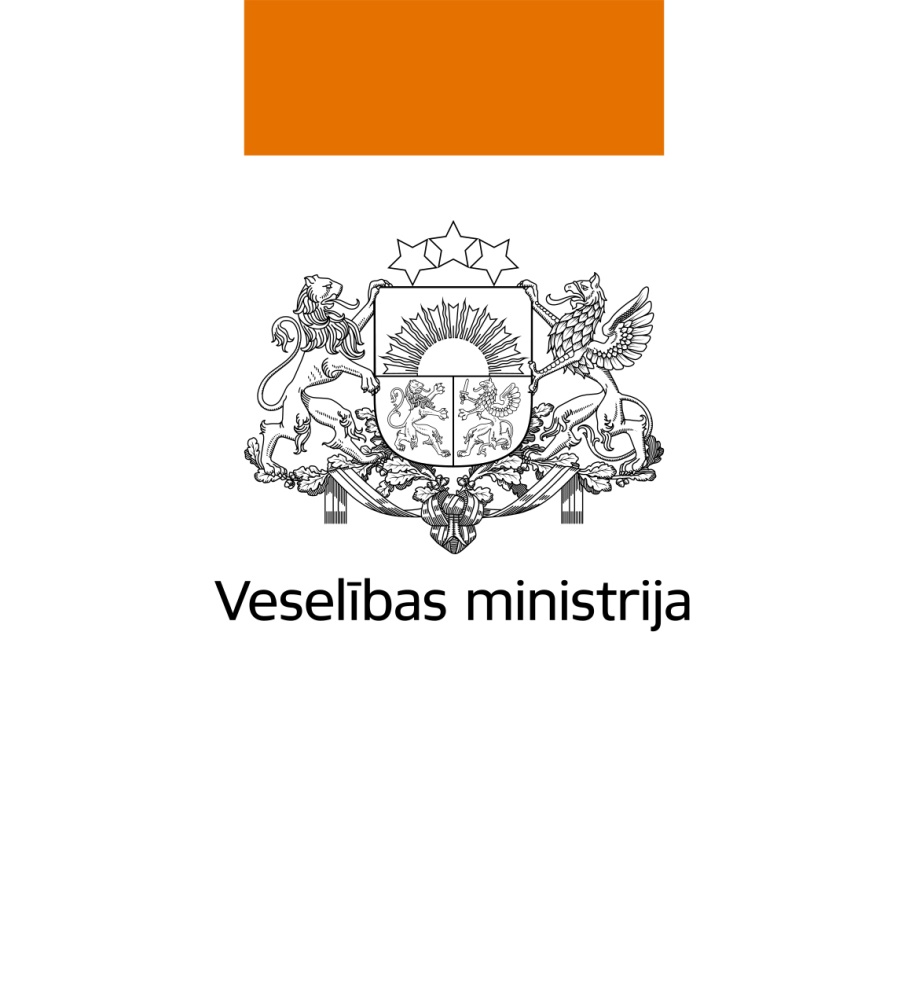 Veselības ministrijas paveiktais ANO Konvencijas par personu ar invaliditāti tiesībām ieviešanā
Invaliditātes lietu nacionālās padomes sēde
2023. gada 20. decembrī
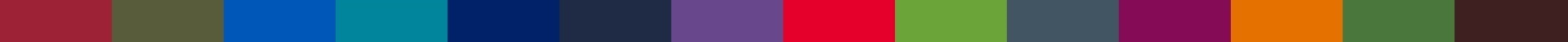 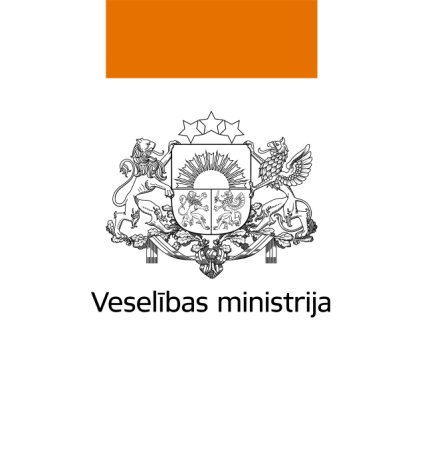 Esošie atbalsta mehānismi
Prioritārās jomas veselības aprūpē
Onkoloģija
Paliatīvā aprūpe
Retās slimības
Psihiskā veselības
Primārā veselības aprūpe
Mātes un bērna veselība
Onkoloģija
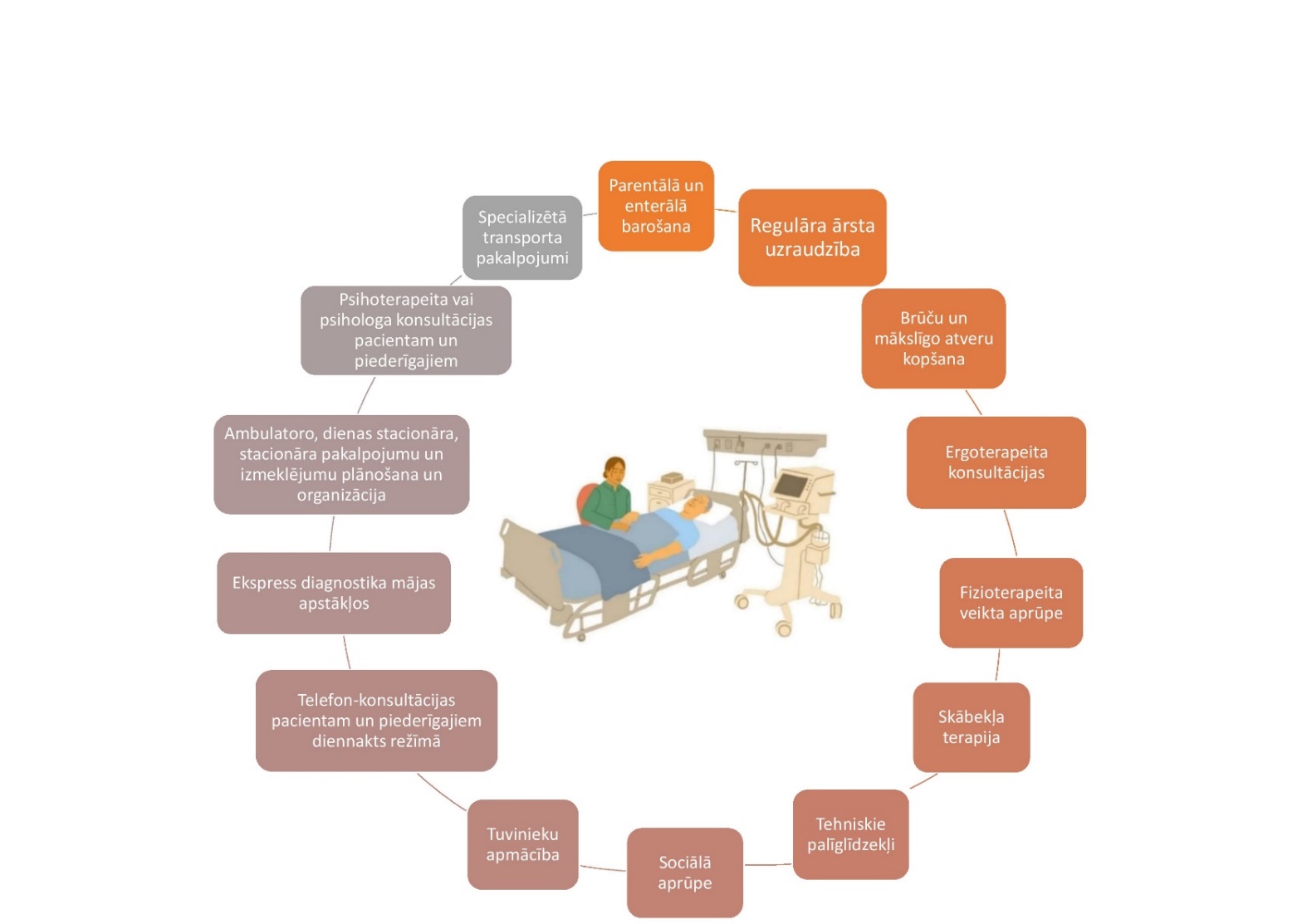 Mobilas komandas paliatīvās aprūpes pakalpojums pacienta dzīvesvietā
Mātes un bērna veselība
Psihiskā veselība
Prioritārie virzieni
Papildus nepieciešamā finansējuma piesaiste
Tarifu pārskatīšana
Pasākumi cilvēkresursu piesaistei un nodrošināšanai
Digitalizācija un administratīvā sloga mazināšana un mērķtiecīga informācijas aprite
Apmācības un izpratnes veidošana, t.sk. par vides pieejamības jautājumiem
Integrētas pieejas ieviešana caur praktiskiem risinājumiem
Pacientu pieredzes mērījumi (PREM)
Nozares cilvēkresursu piesaiste projektu veidā:
Apmācības un izpratnes veicināšana
Apmācības:

Ārstiem
Māsām
Ārsta palīgiem Funkcionāliem speciālistiem
Vecmātēm
Digitalizācija un administratīvā sloga mazināšana
Vides pieejamība
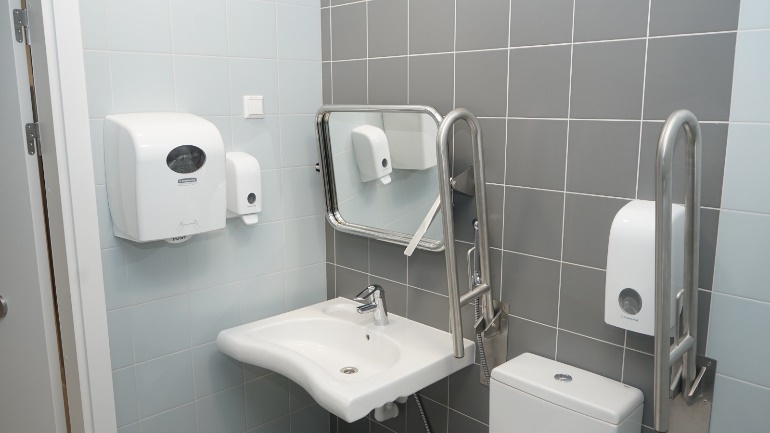 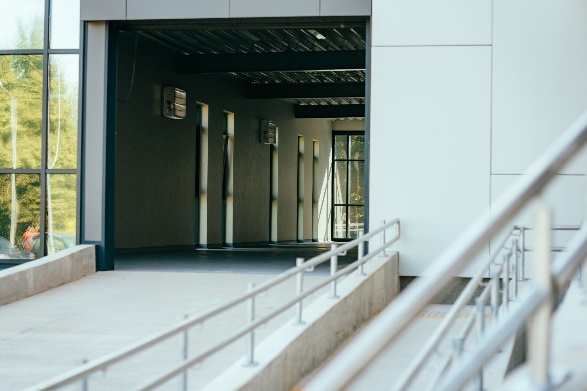 Prioritātes
PIEEJAMĪBA
KVALITĀTE
EFEKTIVITĀTE
Slimnīcu pārvaldības uzlabošana 
Atalgojuma modeļa ārstniecības personām ieviešana
Ārstu pieejamība –
ĢĀ stiprināšana, 
Slimnīcu profilēšana,
NMPD pilnveidošana
Medikamentu pieejamība
Kvalitatīva primārā aprūpe
Sekundārā – metodiskie centri
Veselības profilakse un Mentālā veselība
Paldies!